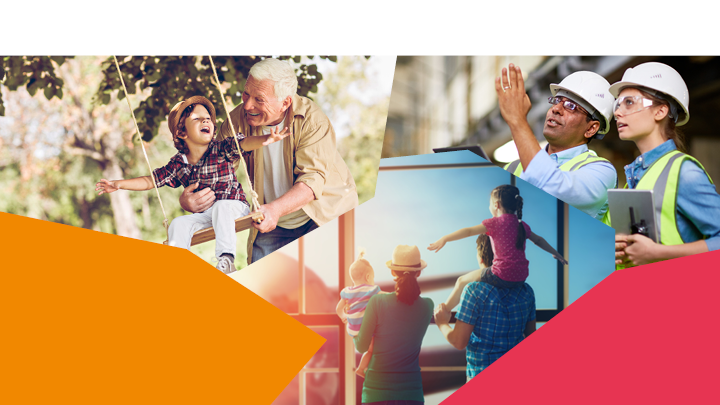 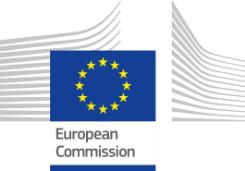 EUROPEAN PILLAR OF SOCIAL RIGHTS
#SocialRights
"Il convient maintenant d'agir concrètement. Les gens en ont marre de nous entendre nous référer toujours aux théories sur l'Europe sociale. Ils voudraient voir des actions concrètes."
Jean-Claude Juncker during the Conference on the European Pillar of Social Rights, 23 January 2017
2
What is the European Pillar of Social Rights?
Elements of the social package of 26 April 2017
4
The 20 principles and rights at a glance
5
Putting the Pillar into action:a joint effort
6
First initiatives
7
1. Work-life Balance: legislative measures
Paternity leave: 10 working days, compensated at sick pay level
Parental leave: 4 months, non-transferable between parents, compensated at sick pay level, flexible uptake, until child is 12  
Carers' leave:  5 working days/year/worker to take care of child or dependent relative, compensated at least at sick pay level
Flexible working arrangements: Right for parents of children up to 12 or carers to request flexible working arrangments
Dismissal protection/anti discrimination: for leaves and flexible working arrangments
8
2. Access to social protection
Do we need new rules?
More flexible working arrangements provide additional job opportunities
But risk of new precariousness and inequalities
How to provide as many people as possible with social security cover?
9
3. Written Statement Directive (91/533/EEC)
Ensures that workers get essential information about their working conditions 
Effectiveness could be improved
Working conditions not always confirmed or sufficiently explained in a timely manner
Opportunity to open a debate on minimum safeguards in very flexible and/or precarious jobs
10
4. Working Time Directive
The Interpretative Communication – Legal Guidance 

The objectives:
offer greater certainty and clarity to national authorities;
help better apply the Directive’s provisions in the context of new and flexible work arrangements;
ensure the effective enforcement of existing EU minimum standards and therefore support better protection of workers’ health and safety.
11
Monitoring societal progress
Shaping Europe's social dimension
Reflections on key trends and their implications
Five scenarios for the way forward to 2025
And now?
March 2017
White Paper on the future of Europe
17 November 2017
Social Summit for Fair Jobs and Growth
15 June 2017
Council of the EU (EPSCO)
14-16 December 2017
European Council
26 April 2017
Proposal for the Pillar
+ Reflection paper on social Europe
23 October 2017
Council of the EU (EPSCO)